Entrepreneurship for Computer ScienceCS 15-390
Introduction and Course Overview
Lecture 1, August 21, 2023

Mohammad Hammoud
Today…
Introduction:
Why not everyone is an entrepreneur? 
Entrepreneurship paradigm and principles 
Why most startups fail?

Course overview:
Objectives, structure, and learning outcomes   

Announcement:
All course material can be found at:  http://www.qatar.cmu.edu/~mhhammou/15390-f23/index.html
Outline
Hero’s Journey: Basic Ingredients
Identified by the author and philosopher Joseph Campbell:
Someone has a crazy idea (not a hero yet)
People doubt her
She leaves the village to pursue her vision 
She faces untold obstacles, falls into an abyss, barely escapes death
But, she persists enough and manages to circumvent all the obstacles and challenges 
And, eventually continues to a triumphant return (now, she is a hero)

These are the key elements of many great business stories as well!
Behind Every Great Story, a Human!
Great businesses are created by people (like you and me!)

Many of them indicated that they had sleepless nights and midnight terrors (to an extent that it became a pattern among them that you cannot miss)

Most of them, at some point, even felt like imposters 

So, they are not natural superheroes
But they possess something unique; what is it?
Entrepreneurs
They took the leap
That is basically it!

They are called entrepreneurs
They are not chosen
They are self-made 

You can be one of them
But why not everyone is one of them?
Is it Dangerous or Just Scary?
We are not good at differentiating between things that terrify us (i.e., fear) and things that present real hazards (i.e., danger)
We’re scared of flying, but have no problem of zipping down the highway in our cars at 130 Km/Hr, even though we’re 86 times more likely to die in a car accident than a plane crash

Why is this?
Brilliant writer-scholar James Fallows wrote in a 2014 article for The Atlantic: “We’re more relaxed around things we’re more acquainted with”

Entrepreneurship is NOT dangerous; it is just scary
Entrepreneurship is Not Dangerous
Reid Hoffman (PayPal alumnus and LinkedIn founder) said:
“Starting a company is like throwing yourself of the cliff and assembling an airplane on the way down”

When you measure the jump and carefully pack, check, and triple-check a parachute, it will not be dangerous (but still scary)

This course will teach you how to measure the jump, pack & carefully check a parachute, and assemble an airplane on the way down
Entrepreneurship Paradigm: A System of Functions
Identify a Problem
Identify & Research a Market
Found or Co-found a Company
Build a Prototype
Build a Business Model
Bootstrap and/or Raise Angle Fund
Build a Culture
Build an MVP
Market & Operate
Raise Professional Money
Scale
Exit
Entrepreneurship Principles
Under each function of the entrepreneurship paradigm, we will study several principles that can guide you through the process 

We define a principle as: “A fundamental truth or proposition that serves as the foundation for a system of functions”

These principles are applicable to different industries and startups (they have been extracted from 1000s of case studies)
Outline
Course Objectives
Starting a new venture is a serious undertaking with a great deal of risk and sacrifice

The objective of this course is to increase your odds of succeeding in starting, executing, scaling, and exiting a company

The course will provide you with:
A practical end-to-end paradigm to found and run a company
Well-established principles that will guide you throughout the process
Entrepreneurship Paradigm: A System of Functions
Identify a Problem
Identify & Research a Market
Found or Co-found a Company
Build a Prototype
Build a Business Model
1 Lecture
2 Lectures
1 Lecture
1 Lecture
Bootstrap and/or Raise Angle Fund
Build a Culture
Build an MVP
Market & Operate
Raise Professional Money
1 Lecture
1 Lecture
1 Lecture
5 Lectures
1 Lecture
Scale
Exit
Total = 16 Lectures
1 Lecture
1 Lecture
Lectures
In each lecture, we will define and discuss the nuances of each function, alongside presenting 2 or 3 related principles
E.g., “Create buzz and engineer word of mouth” under “Market & Operate” (The Hangover in 2009 and Barbie in 2003) 

Several case studies will be presented and discussed, including Apple, Instagram, Airbnb, and Slack, to mention just a few
Project
Each 1 or 2 students will work on a semester-long project for a startup idea that they need to come up with 

Every week, each team will present its progress on their idea

By the end of the semester, each team will submit a fully-implemented & running prototype alongside a business plan

In the last week of the semester, all teams will pitch their ideas to a few potential investors and stakeholders
Learning Outcomes
After finishing this course, you should be able to:
Identify a problem and validate the potential of your idea through testing and market research 
Smartly and safely found or co-found a company 
Design an innovative business model to monetize and price your idea 
Raise angel and professional money using the right approach and standard VC methods 
Build a synergetic team and an enabling culture 
Design and develop a Minimum Viable Product (MVP) using the lean approach 
Come up with a go-to-market strategy, and design and run a marketing campaign to launch your MVP
Operate your business using customer-centrality and financial intelligence
Scale your business through an innovative engine of growth 
Exit your business through an M&A or an IPO
Course Structure
Assessment Methods
How do we measure learning?
Outline
The Startup Realty
The grim reality is that most startups fail

There are 5 essential elements that serve in making startups successful
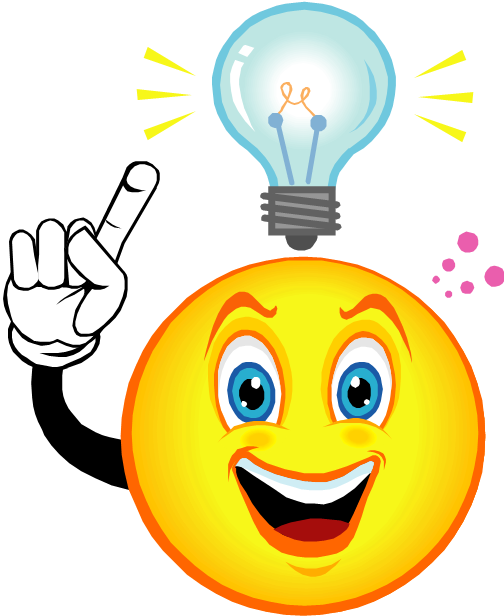 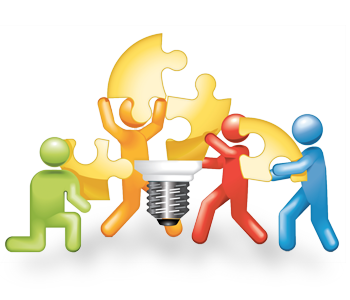 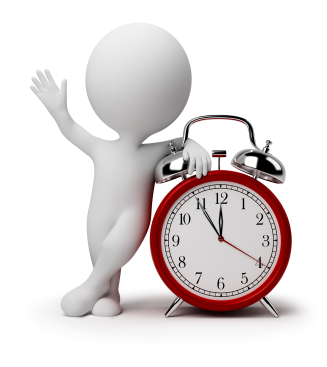 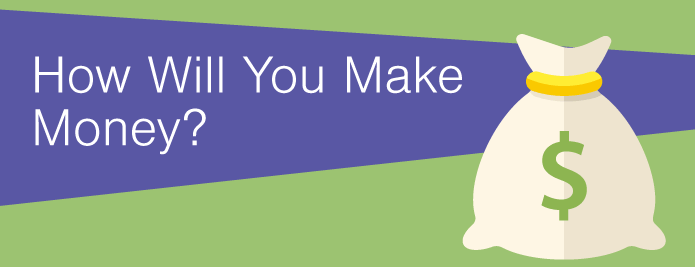 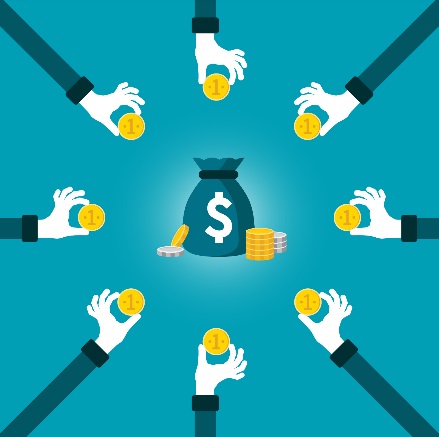 TEAM & Execution
IDEA
BUSINESS MODEL
FUNDING
TIMING
What Makes Startups Succeed?
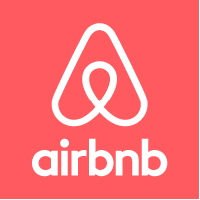 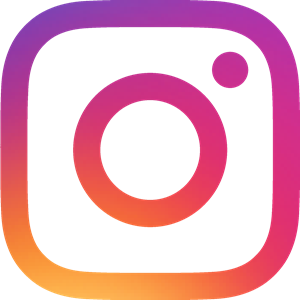 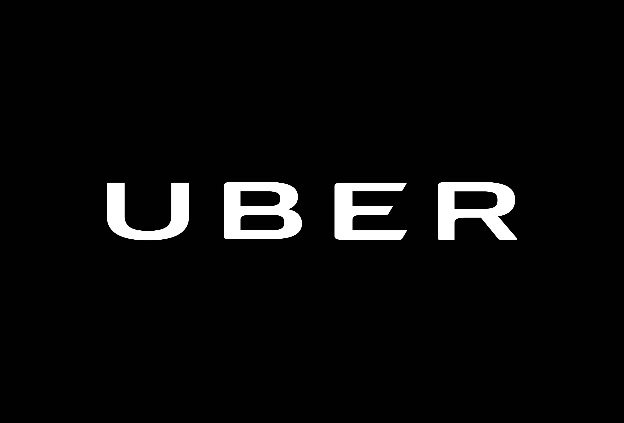 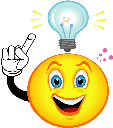 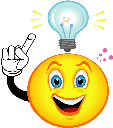 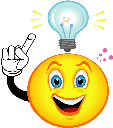 Idea
Team
B M
Funding
Timing
Idea
Team
B M
Funding
Timing
Idea
Team
B M
Funding
Timing
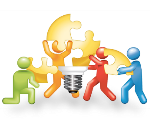 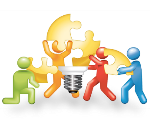 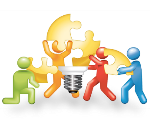 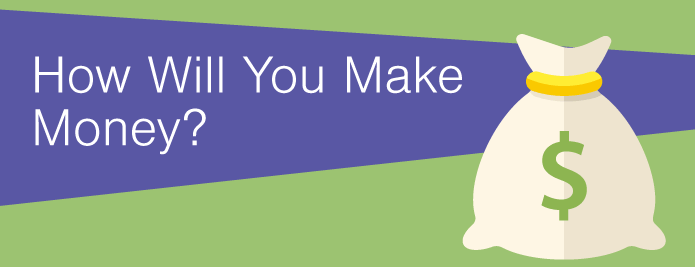 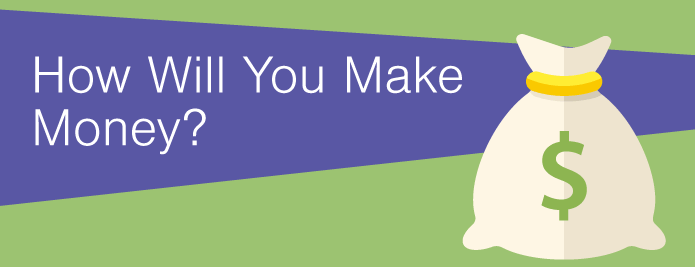 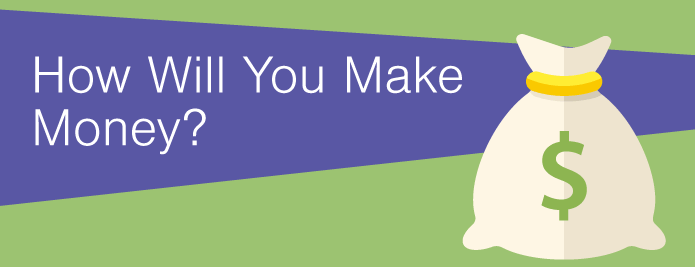 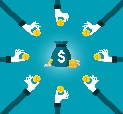 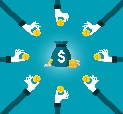 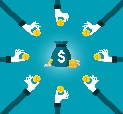 10
9
8
6
10
8
9
5
4
9
8
10
7
7
10
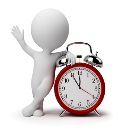 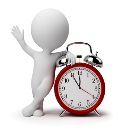 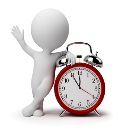 Succeeded
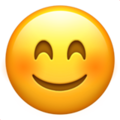 [Based on a study by IdeaLab]
What Makes Startups Succeed?
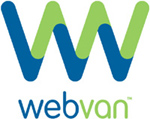 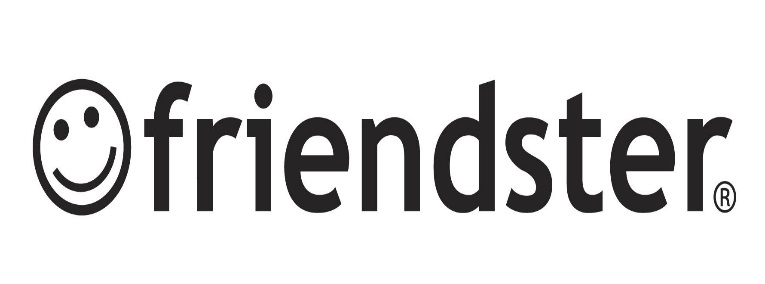 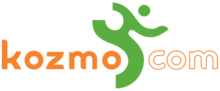 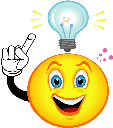 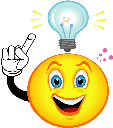 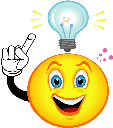 Idea
Team
B M
Funding
Timing
Idea
Team
B M
Funding
Timing
Idea
Team
B M
Funding
Timing
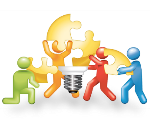 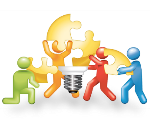 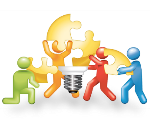 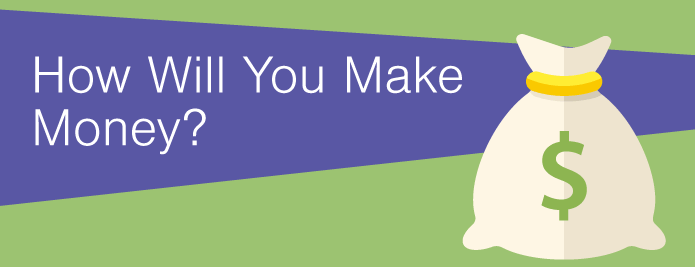 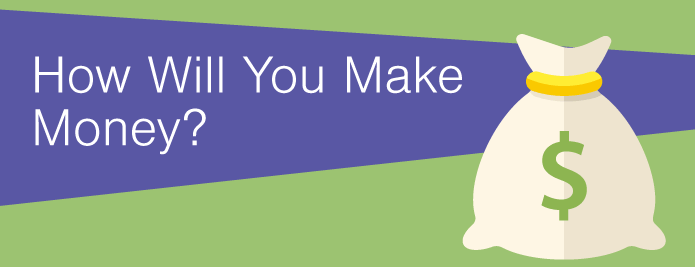 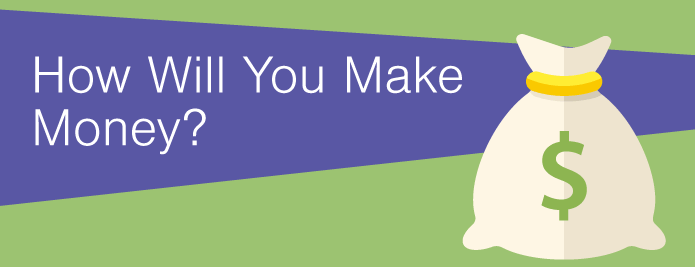 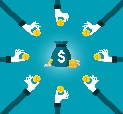 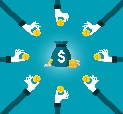 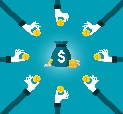 8
5
4
6
6
4
5
6
10
4
4
5
6
10
4
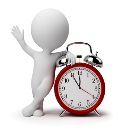 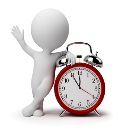 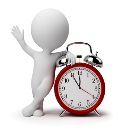 Failed
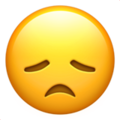 [Based on a study by IdeaLab]
What Makes Startups Succeed?
Timing
Factors of success across more than 200 companies
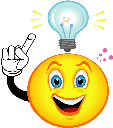 Team & 
Execution
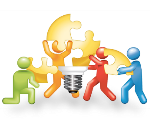 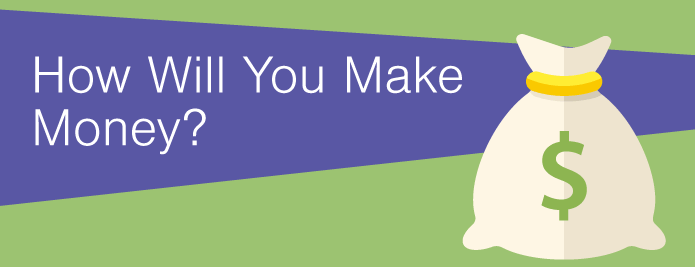 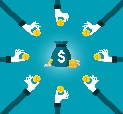 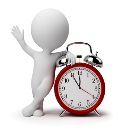 Idea
Business 
Model
Funding
[Based on a study by IdeaLab]
Next Class…
How to identify a problem and validate its potential?